CÀNCER DE PULMÓ
Destrucció del teixit pulmonar que ocasiona la seva disfunció. 
Lligat molt directament al consum de tabac.
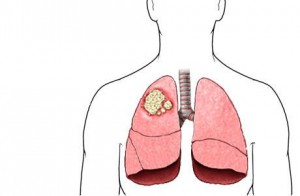